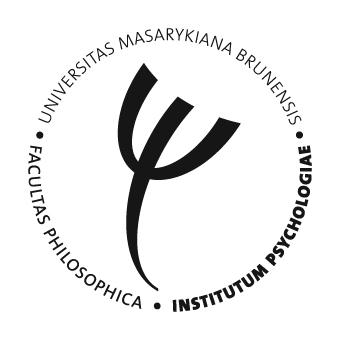 Rationality Myth
How & Why People Make Weird Choices
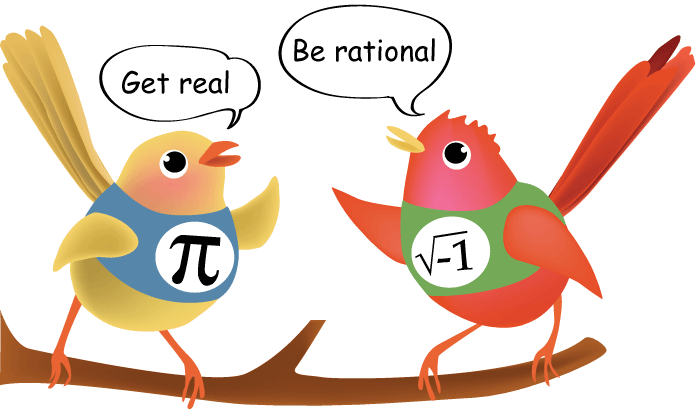 Rational animal
„Man is a rational animal – so at least I have been told. Throughout a long life I have been looking diligently for evidence in favour of this statement, but so far I have not had the good fortune to come across it.“
B. Russell
What does “RATIONAL” mean?
Reasonable & logical
Unbiased by emotions
Optimal, relative to the information available
Rational choice
Expected Utility Theory:
                Expectancy × Value
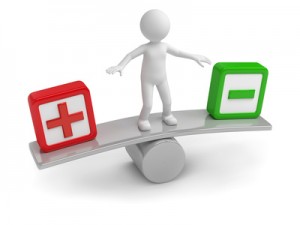 Example 1: Crockery story
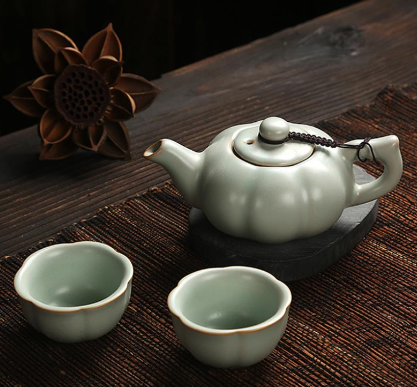 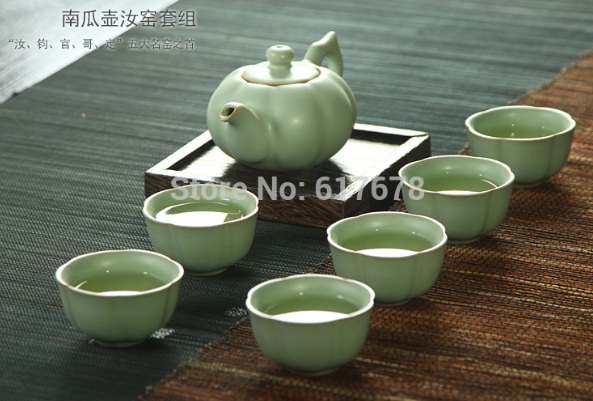 Example 1: Crockery story
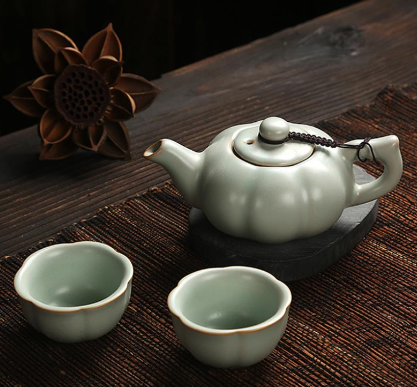 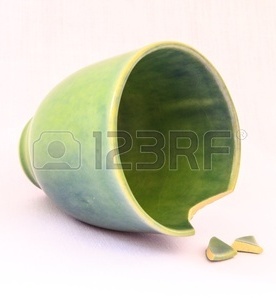 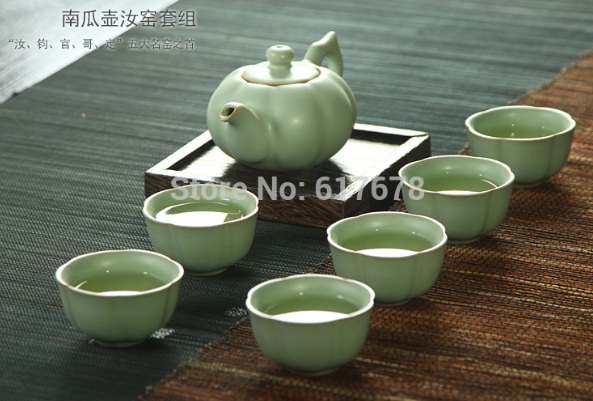 Example 1: Crockery story
Hsee, C. K. (1998). Less is better: When low-value options are valued more highly than high-value options. Journal of Behavioral Decision Making, 11, 107-121.
Set A:
24 pieces

Dinner plates 8, all in good condition
Soup/salad bowls 8, all in good condition
Dessert plates 8, all in good condition
Set B:
31 pieces

Dinner plates 8, all in good condition
Soup/salad bowls 8, all in good condition
Dessert plates 8, all in good condition
Cups 8, 2 of them broken
Saucers 8, 7 of them broken
Example 1: Crockery story
Hsee, C. K. (1998). Less is better: When low-value options are valued more highly than high-value options. Journal of Behavioral Decision Making, 11, 107-121.
Three groups:
Example 2: Dictionary story
Hsee, C. K. (1996). The evaluability hypothesis: An explanation for preference reversals between joint and separate evaluations of alternatives. Organizational behavior and human decision processes, 67(3), 247-257.
Dictionary A:

Published 1993
10,000 entries
Like new
Dictionary B:

Published 1993
20,000 entries
Cover  torn, otherwise like new
Example 2: Dictionary story
Hsee, C. K. (1998). Less is better: When low-value options are valued more highly than high-value options. Journal of Behavioral Decision Making, 11, 107-121.
Three groups:
Conclusions
Preference reversal
In certain conditions, our preferences and/or evaluations may change even though the attributes of the objects remain the same.

Rational prioritization (transitive): 
A is more than B is more than C

Irrational prioritization (intransitive):
A is more than B is more than C is more than A
       amount            amount               amount
          defect                          defect                 defect
Conclusions
Preference reversal

Evaluability effect
Our evaluation of options is only based on the information immediately available. 
We do not consider relative value of possible alternatives if they are not available.
How we think our mind works...
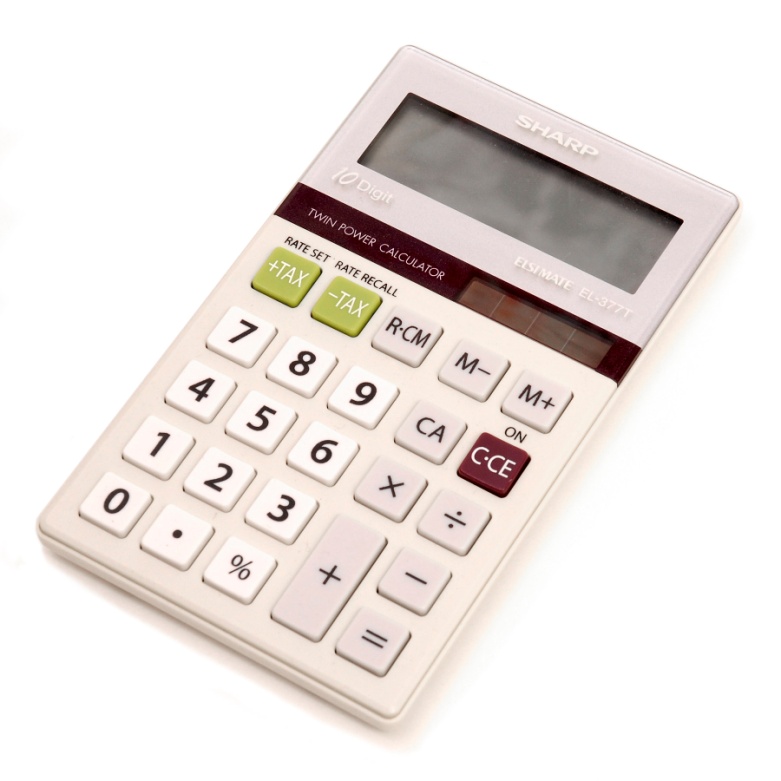 Irrational thinking / decision making
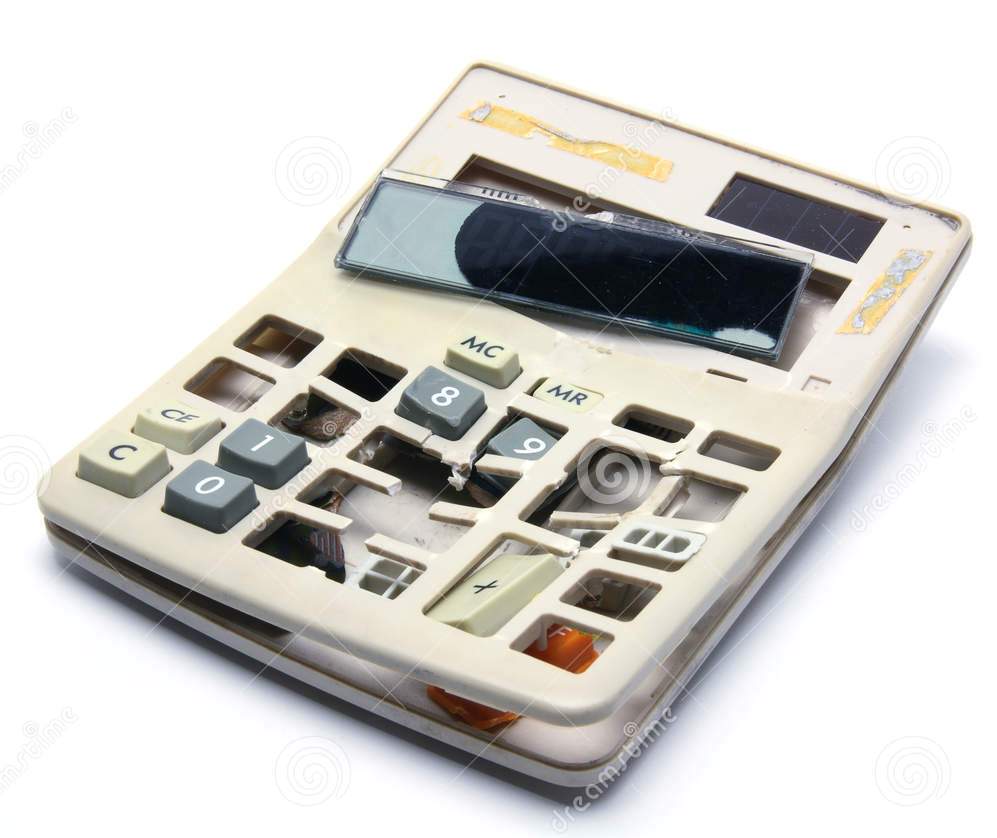 Rational thinking / decision making
How our mind actually works...
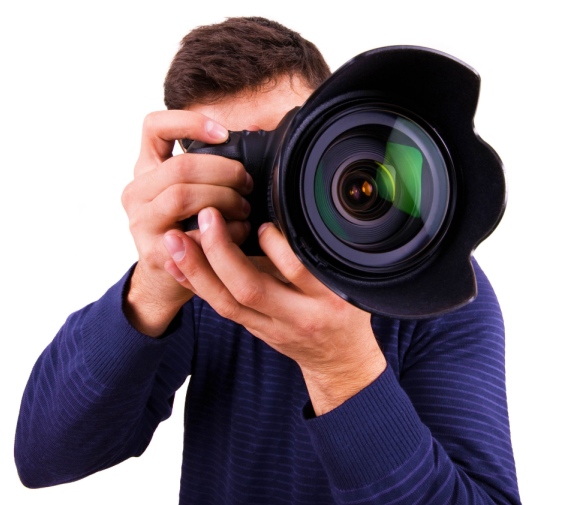 HEURISTICS
Conclusions
Preference reversal

Evaluability effect

Loss aversion
We invest more into avoiding losses than into achieving gains (of the same value).
When negative information is available, we tend to give it special attention and prioritize it.
Loss aversion
Daniel Kahneman                                            Amos Tversky
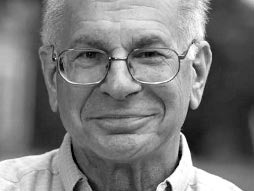 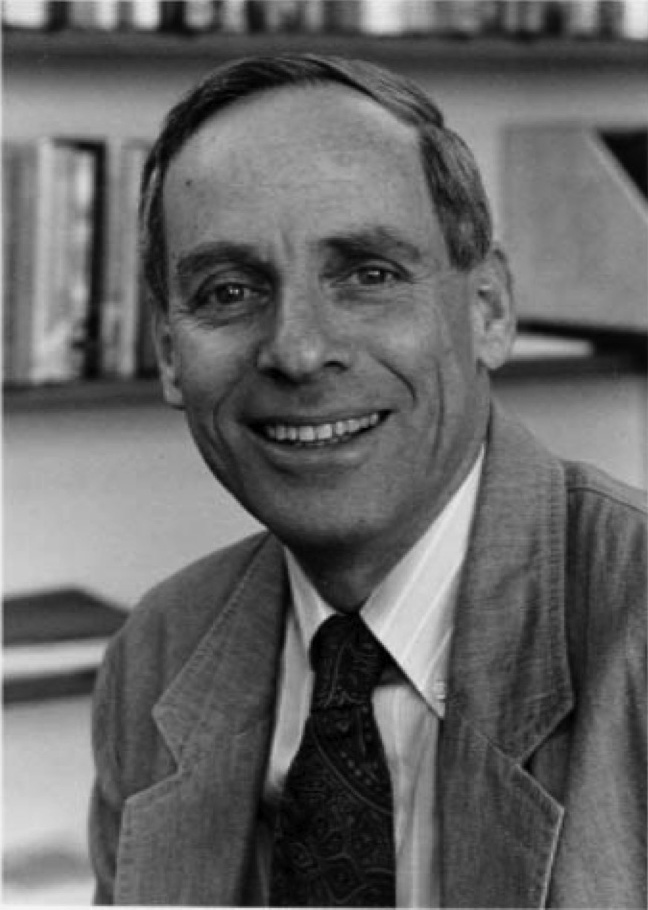 Behavioural economics
Risk aversion
People avoid uncertainty.

(Daniel Bernoulli)
Loss v. risk aversion
Kahneman & Tversky
Situation A:
You have been given $1,000. You are now asked to choose one of these options: 50% chance to win $1,000 OR get $500 for sure

50% chance of $1,000 or $2,000
OR
100% chance of $1,500
Situation B:
You have been given $2,000. You are now asked to choose one of these options: 50% chance to lose $1,000 OR lose $500 for sure


50% chance of $1,000 or $2,000
OR
100% chance of $1,500
Loss v. risk aversion
Kahneman & Tversky
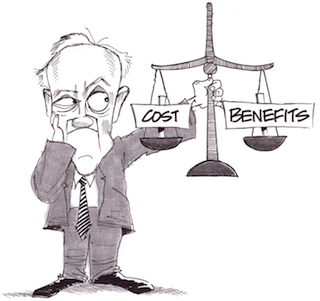 Loss v. risk aversion
Loss v. risk aversion
Loss v. risk aversion
Loss aversion
A matter of FRAMING.
”Let’s go for a hike! Adam and Susan said they would also be going!”



”Let’s go for a hike! Adam and Susan said they would also be going, but, unfortunately, Steve cannot make it…”
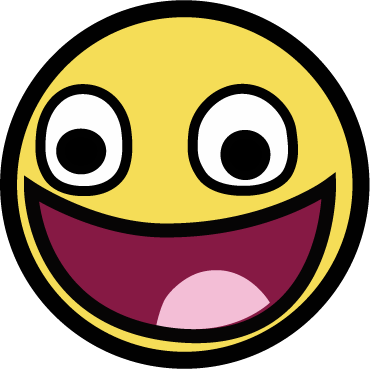 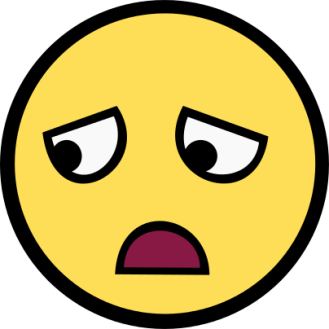 Loss aversion, preference reversal & any choice
A matter of FRAMING.

Influenced by CONTEXT.
Dictionary story revisited
Hsee, C. K. (1998). Less is better: When low-value options are valued more highly than high-value options. Journal of Behavioral Decision Making, 11, 107-121.
Three groups:
Additional materials
Before attempting the first quiz, watch the two videos available in the interactive syllabus in the IS:
    Dan Ariely’s TED talk on decision making
    Daniel Kahneman’s TED talk on past, present and future selves

Recommended good reading on behavioural economics:
Kahneman, Daniel. Thinking, Fast and Slow.
Ariely, Dan. Predictably Irrational.
Ariely, Dan. The Upside of Irrationality.
Rationality Myth 
To be continued…
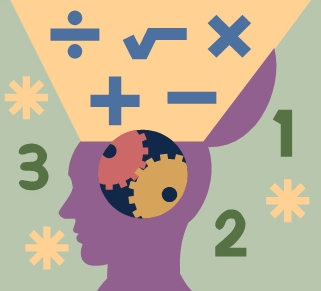 Thank you!